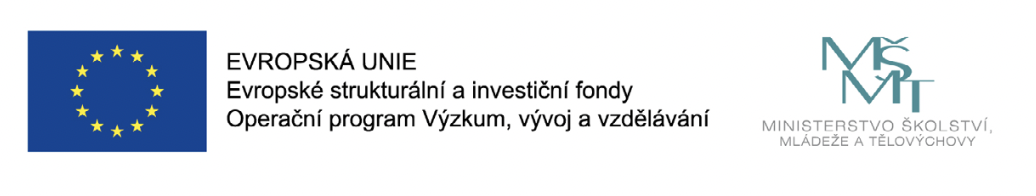 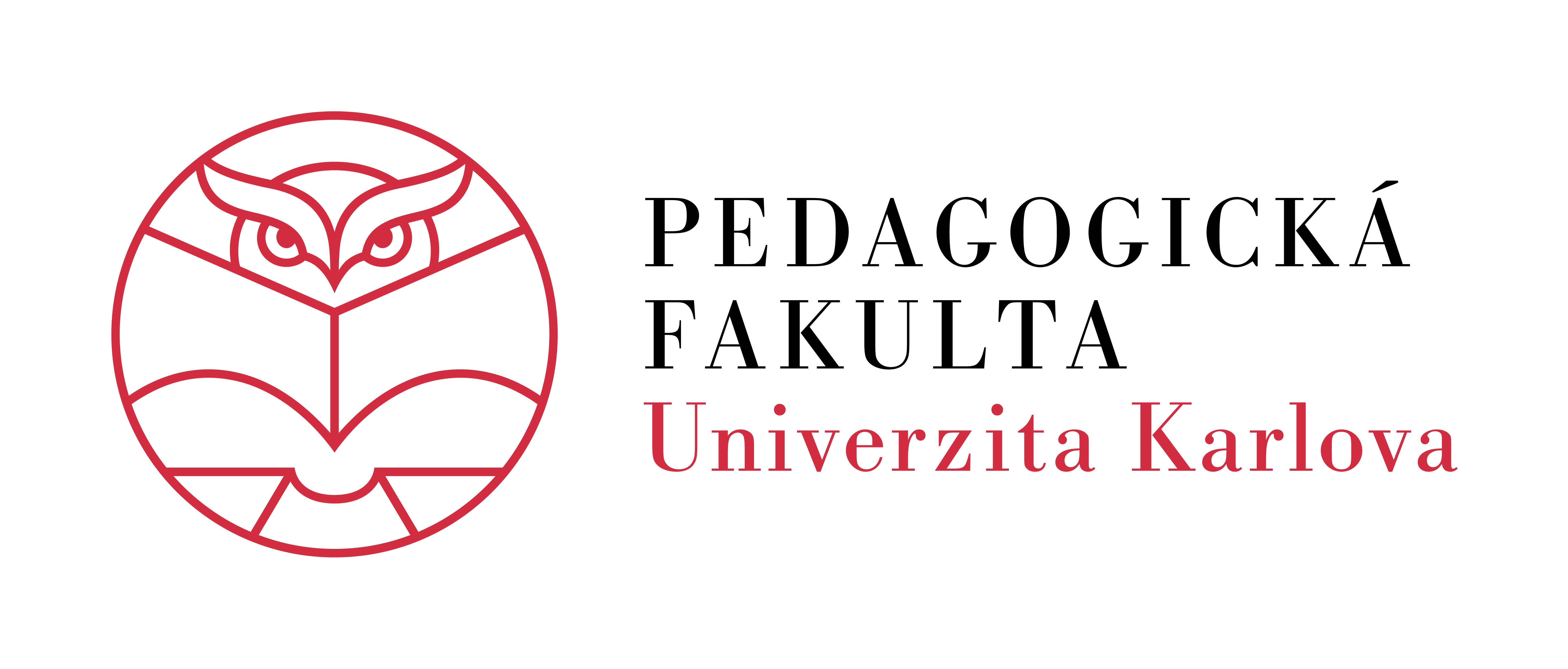 Klíčová aktivita projektu:
4.1 – Ředitelská akademie
iKAP II – Inovace ve vzdělávání 
Registrační číslo projektu: 
CZ.02.3.68/0.0/0.0/19_078/0021106
Zuzana Svobodová
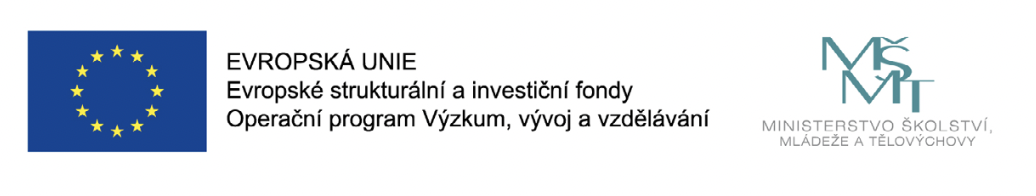 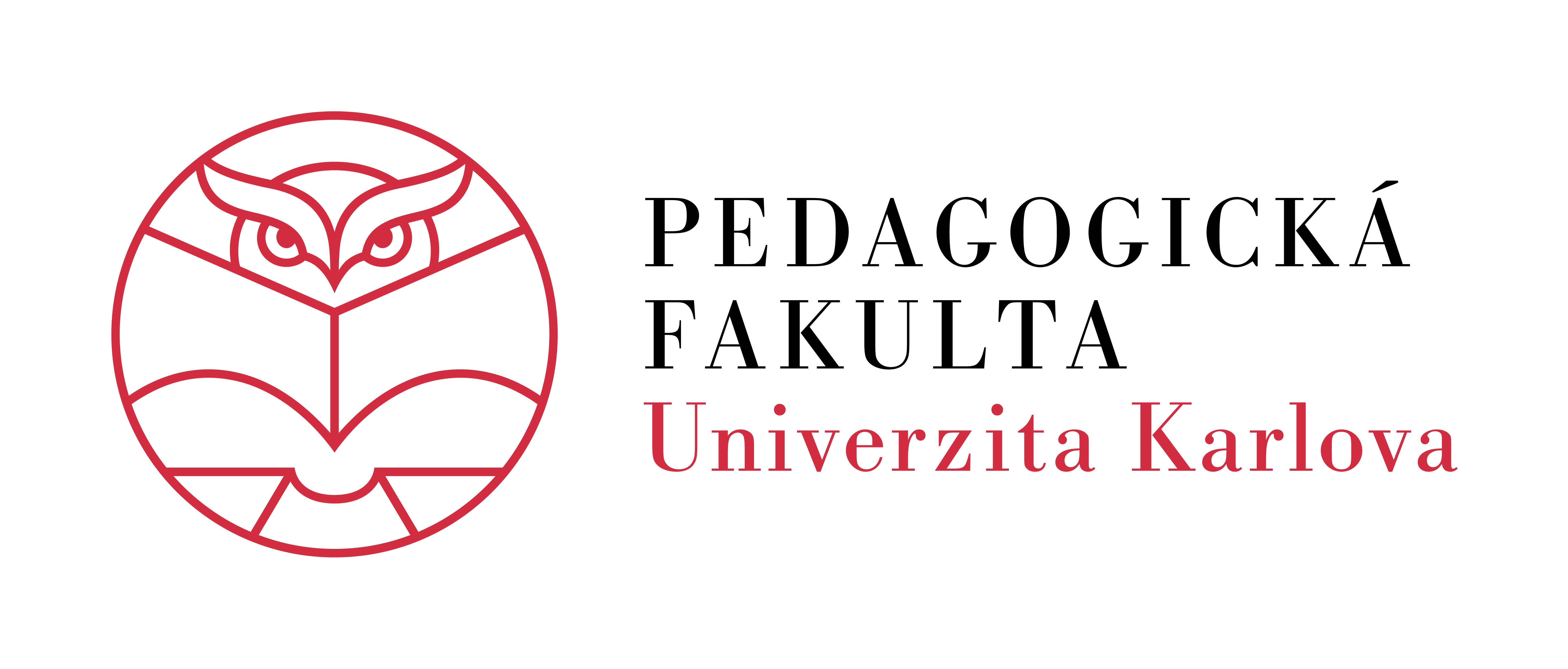 Základní info
Realizátor:
Pedagogická fakulta - Univerzity Karlovy
Katedra andragogiky a managementu vzdělávání

Hl. kontakt:
zuzana.svobodova@pedf.cuni.cz / +420 607 874 919
výzkumná pracovnice a realizátorka iKAP2 UK PedF
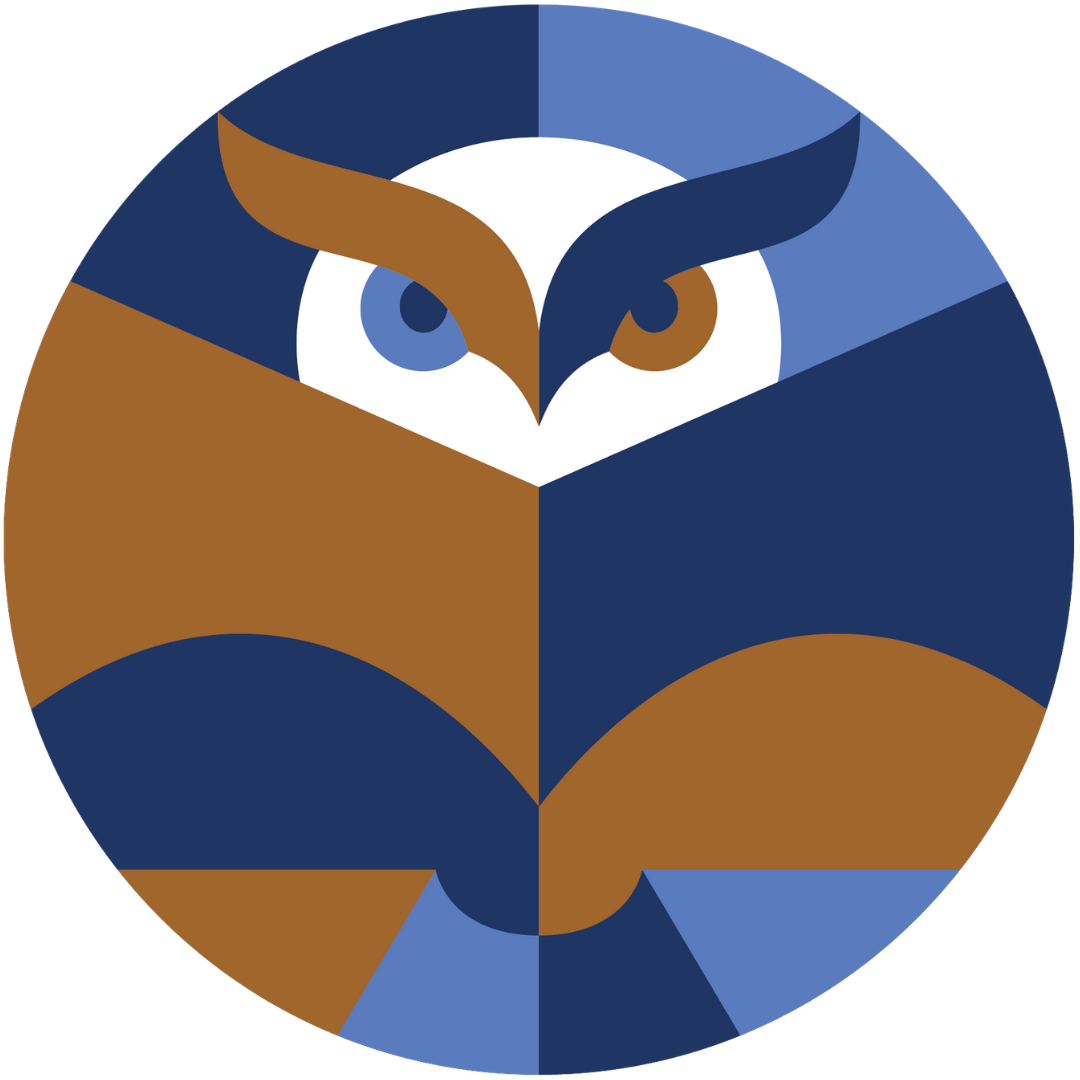 iKAP II – Inovace ve vzdělávání 
Registrační číslo projektu: 
CZ.02.3.68/0.0/0.0/19_078/0021106
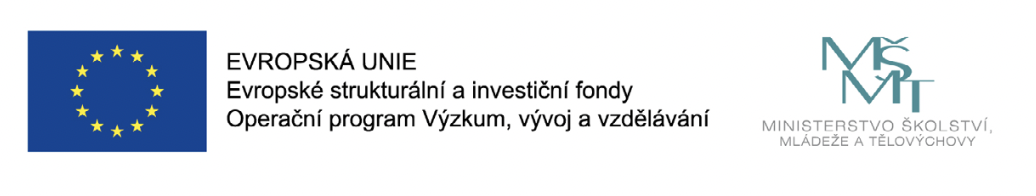 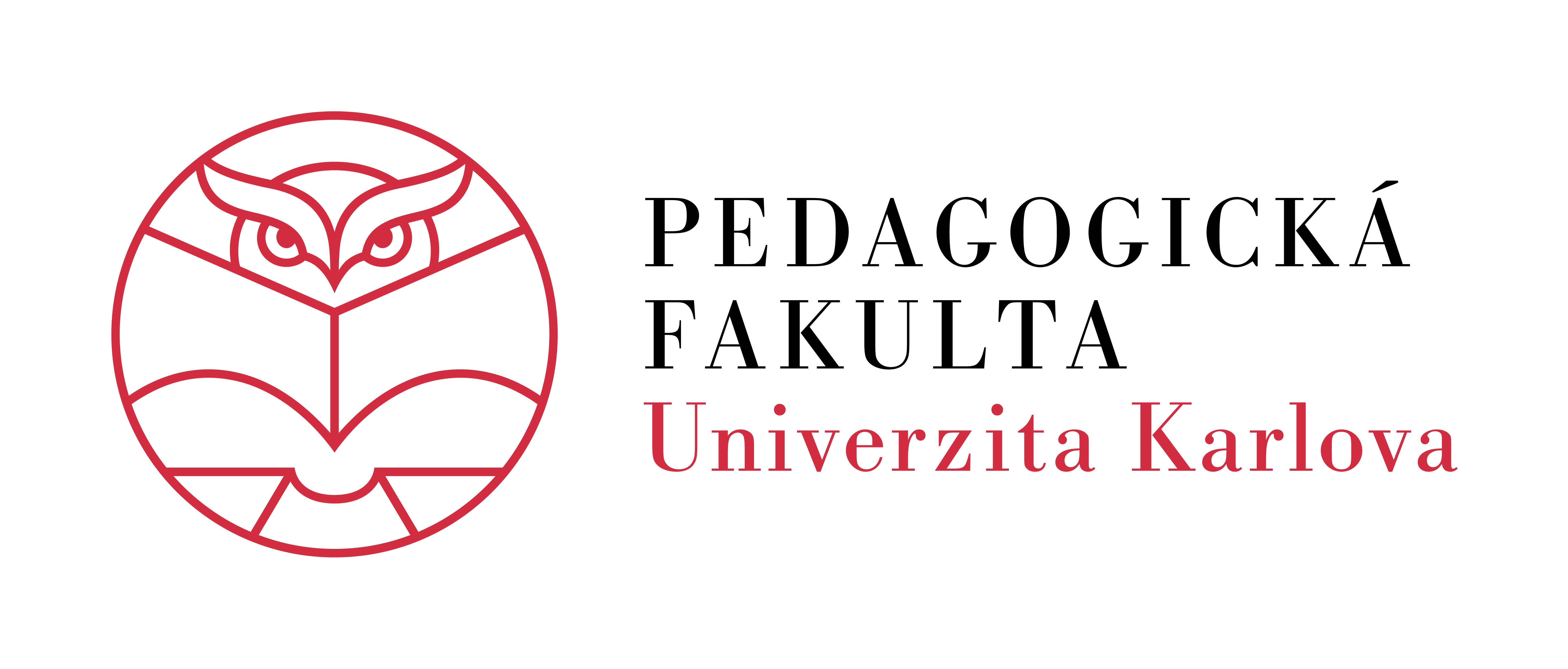 Cíle aktivity
Cílem aktivity je dlouhodobě a kontinuálně vzdělávat a podporovat vedoucí školské pracovníky.

Naplnění cíle było  realizováno ucelenou a provázanou nabídkou podpory a prostřednictvím zkušených ředitelů škol a dalších odborníků.
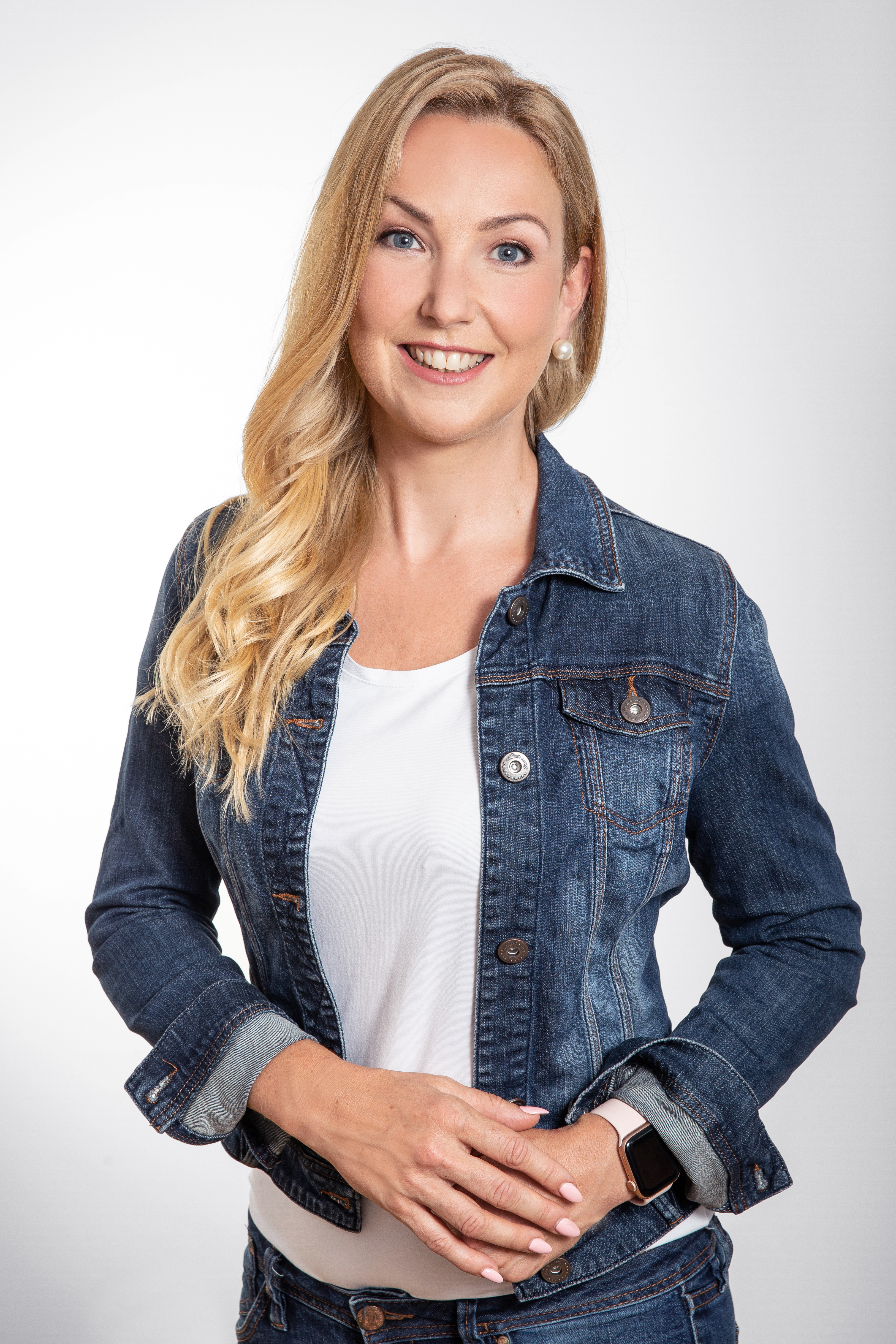 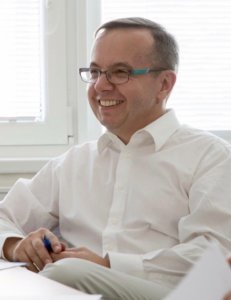 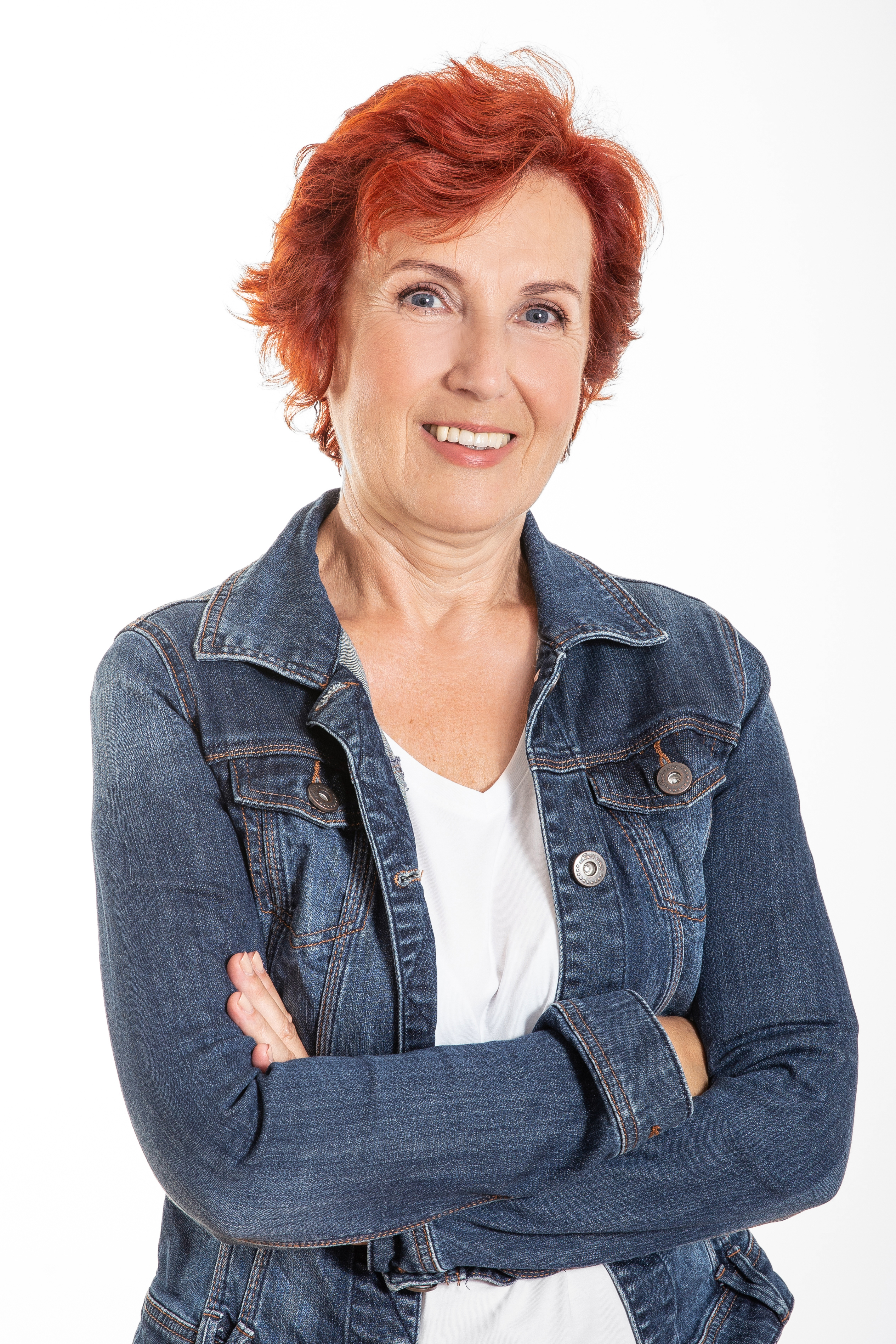 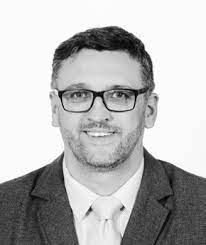 iKAP II – Inovace ve vzdělávání 
Registrační číslo projektu: 
CZ.02.3.68/0.0/0.0/19_078/0021106
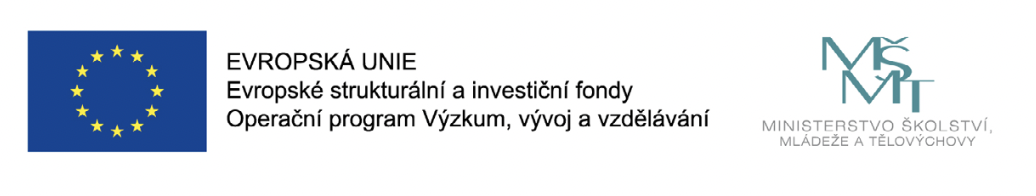 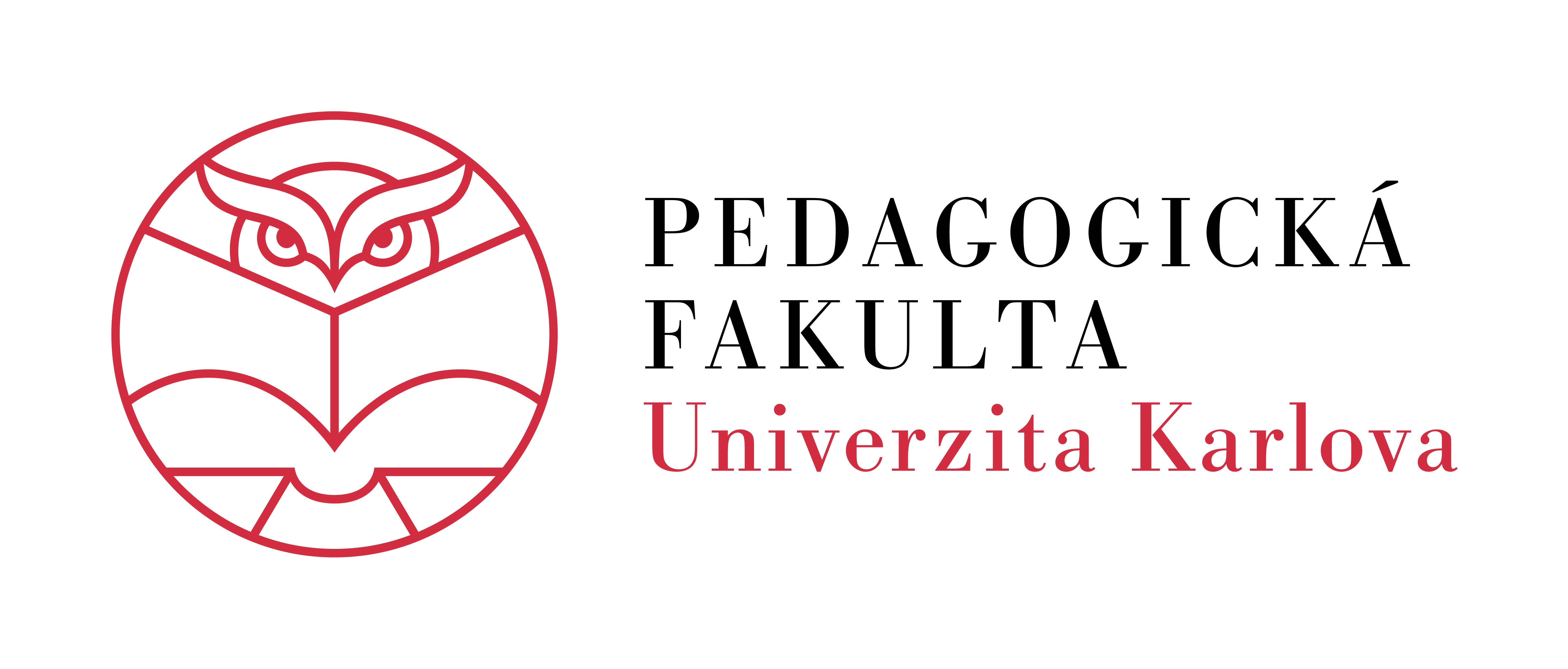 Dílčí cíl: materiály
Videolekce
    (Hospitace, ICT, syndrom vyhoření)

Aktuální materiály pro řízení pedagogického procesu

Link
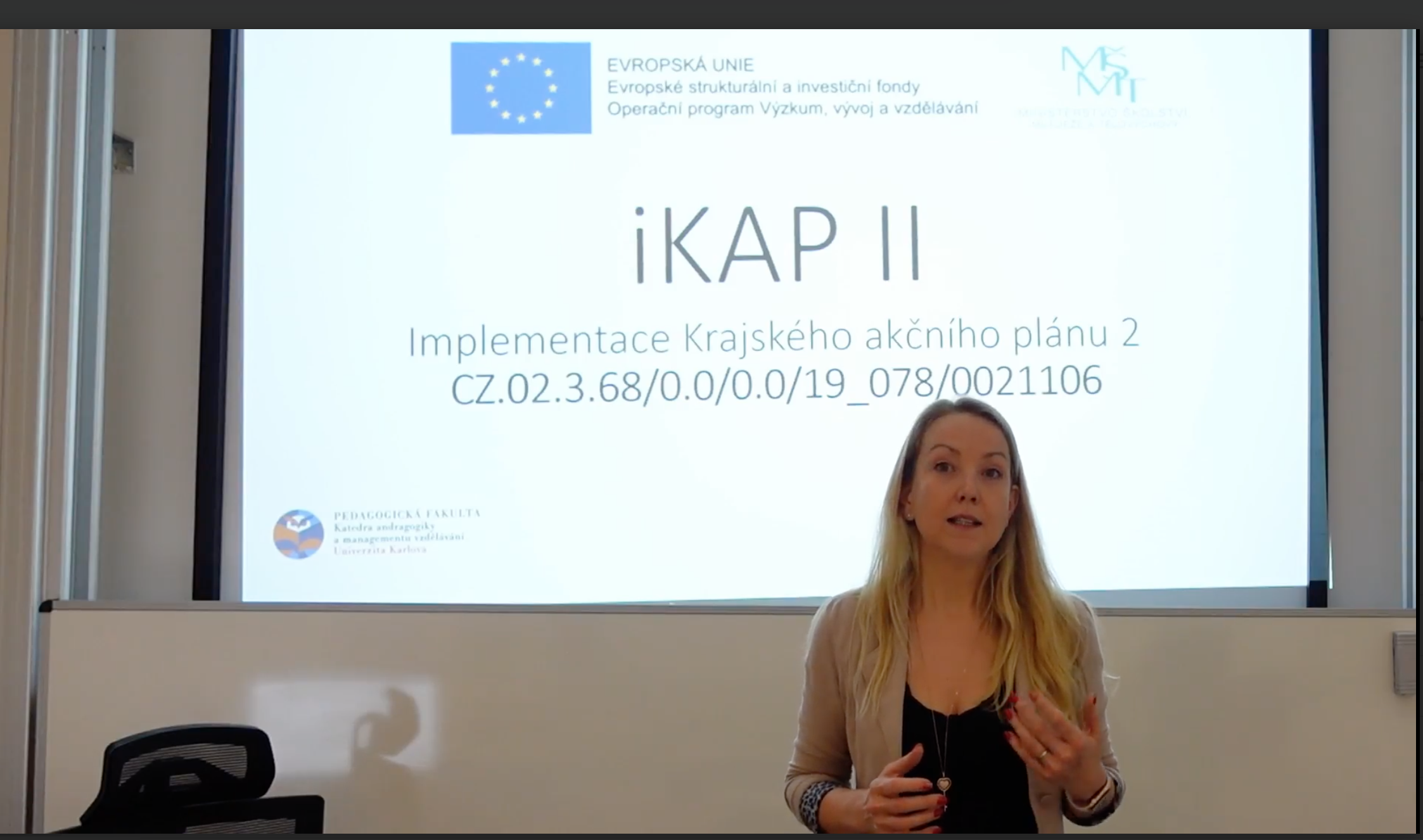 iKAP II – Inovace ve vzdělávání 
Registrační číslo projektu: 
CZ.02.3.68/0.0/0.0/19_078/0021106
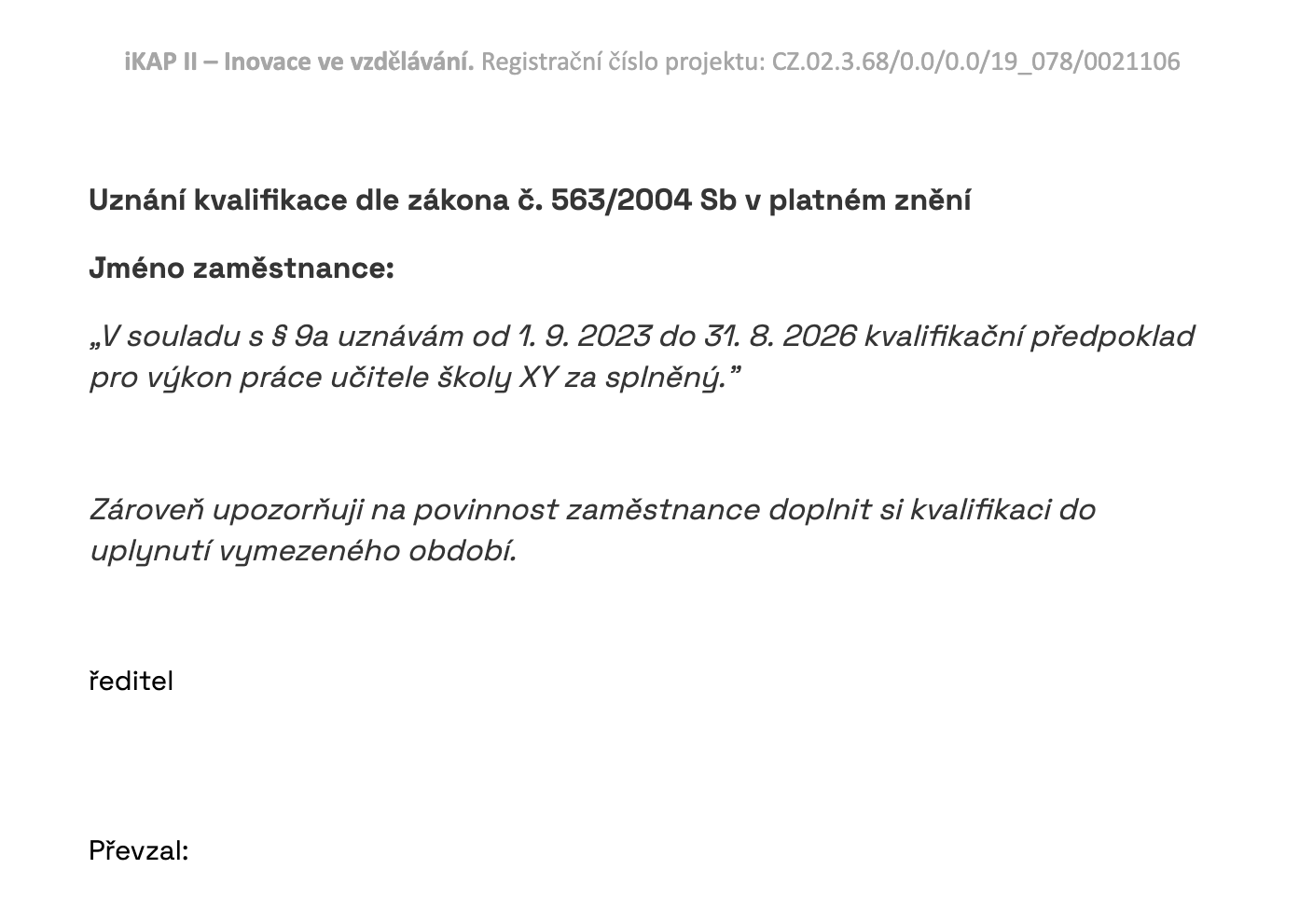 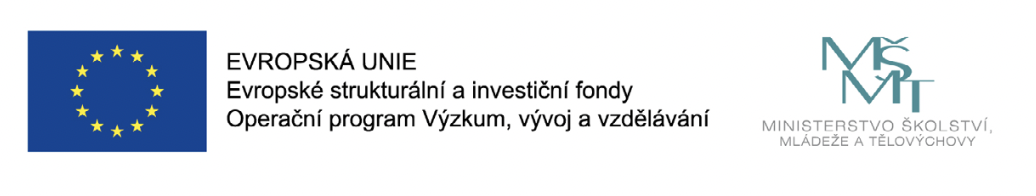 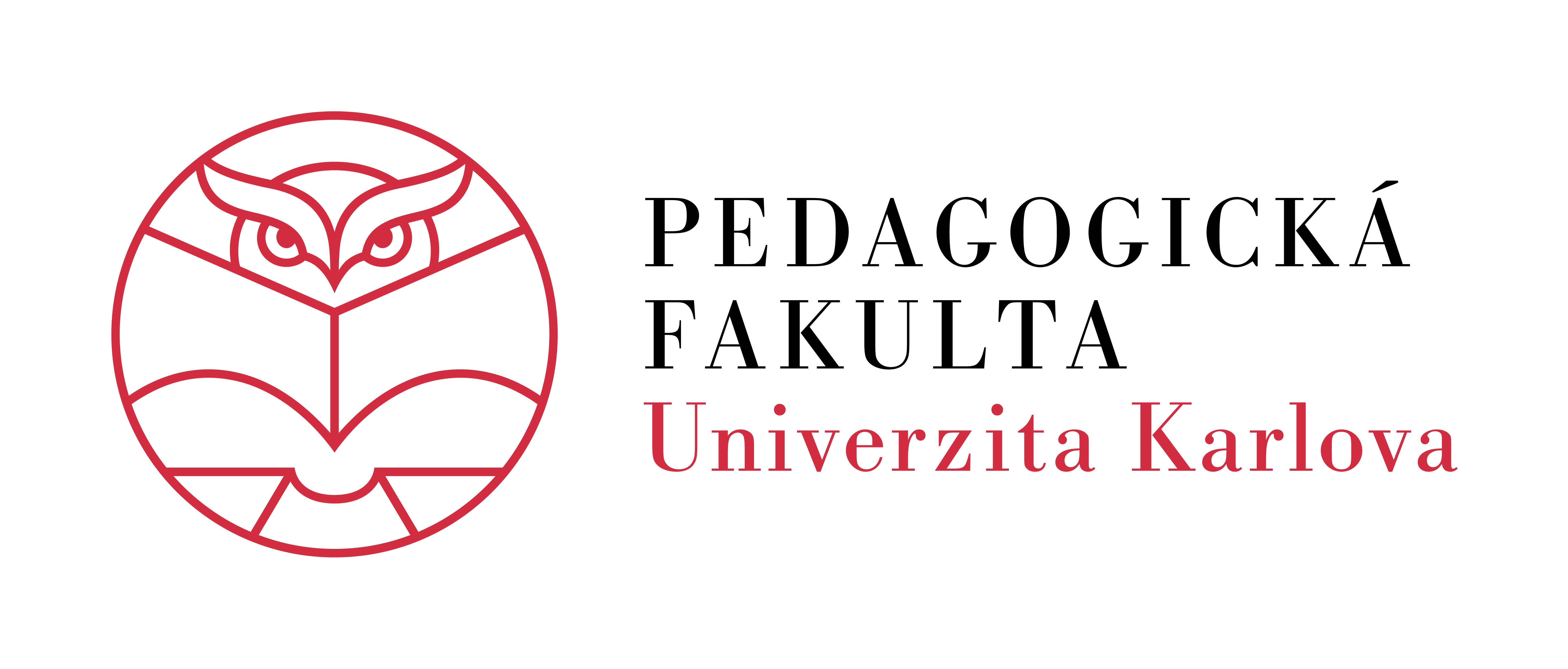 Dílčí cíl: inovace funkčního studia
STOP memorování – aplikace do praxe

Modulový flexibilní systém

Kontinuální zapojení odborník

Vzdělávání středního managementu
iKAP II – Inovace ve vzdělávání 
Registrační číslo projektu: 
CZ.02.3.68/0.0/0.0/19_078/0021106
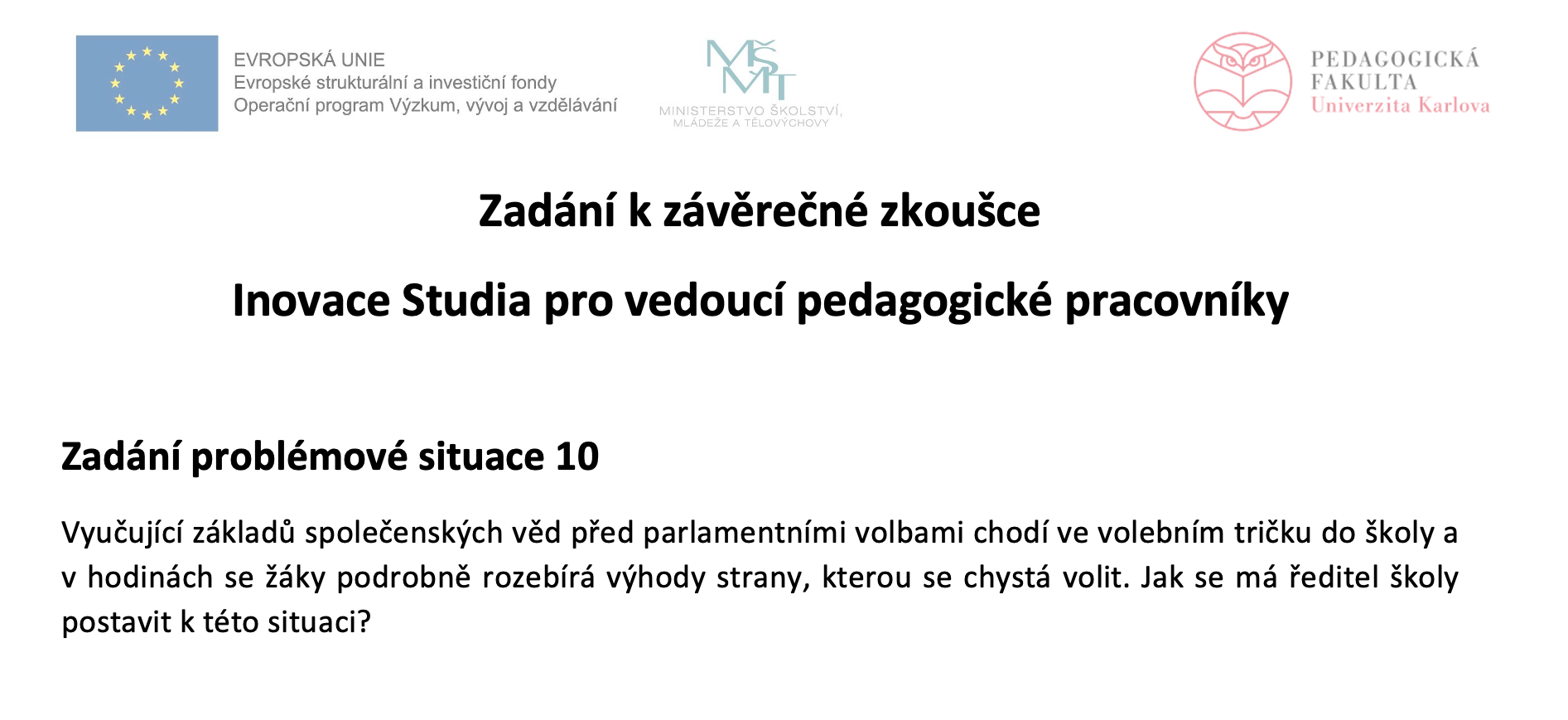 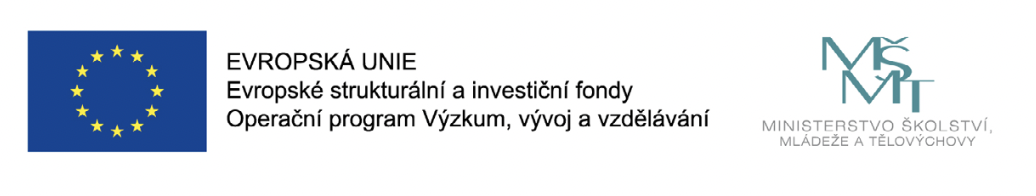 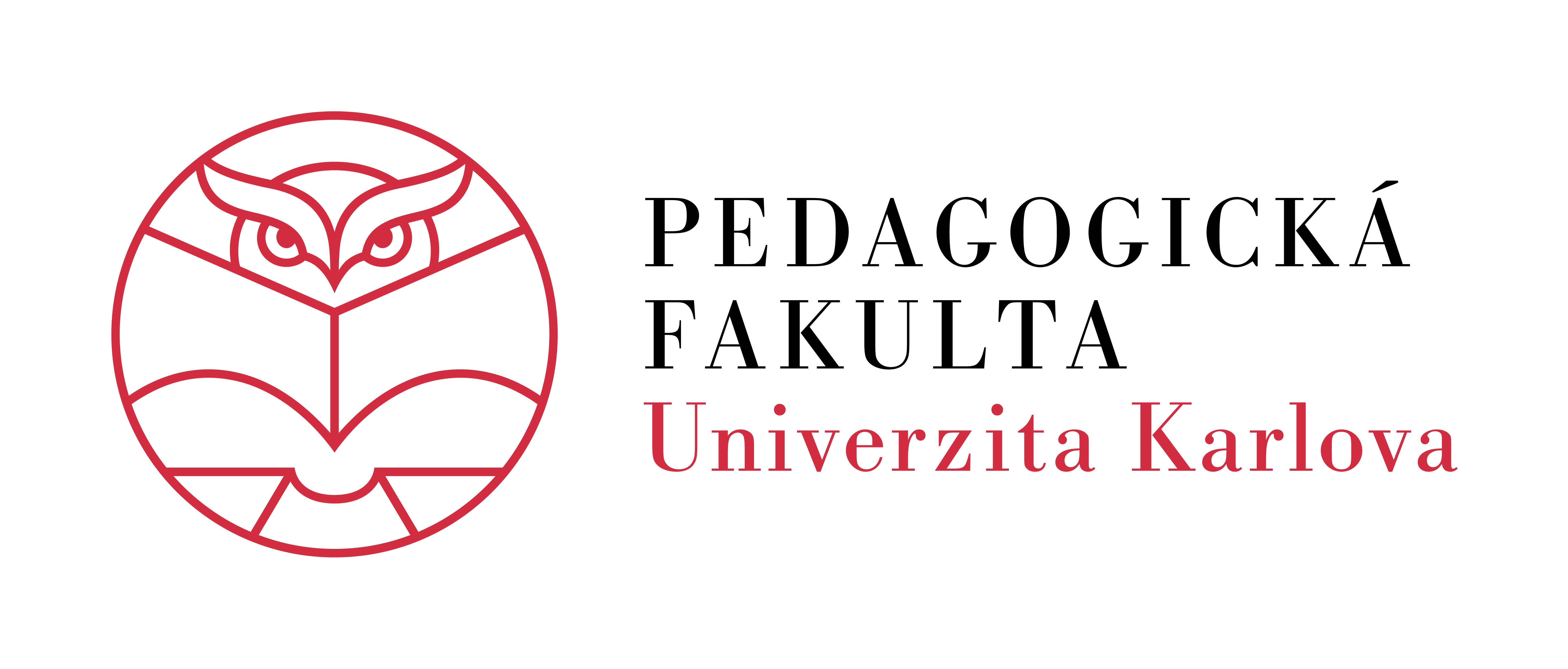 Dílčí cíl: kontinuální podpora
Benchlearning – školy se učí od sebe navzájem

Mentorink začínajících ředitelů

Mentorink středního managementu
iKAP II – Inovace ve vzdělávání 
Registrační číslo projektu: 
CZ.02.3.68/0.0/0.0/19_078/0021106
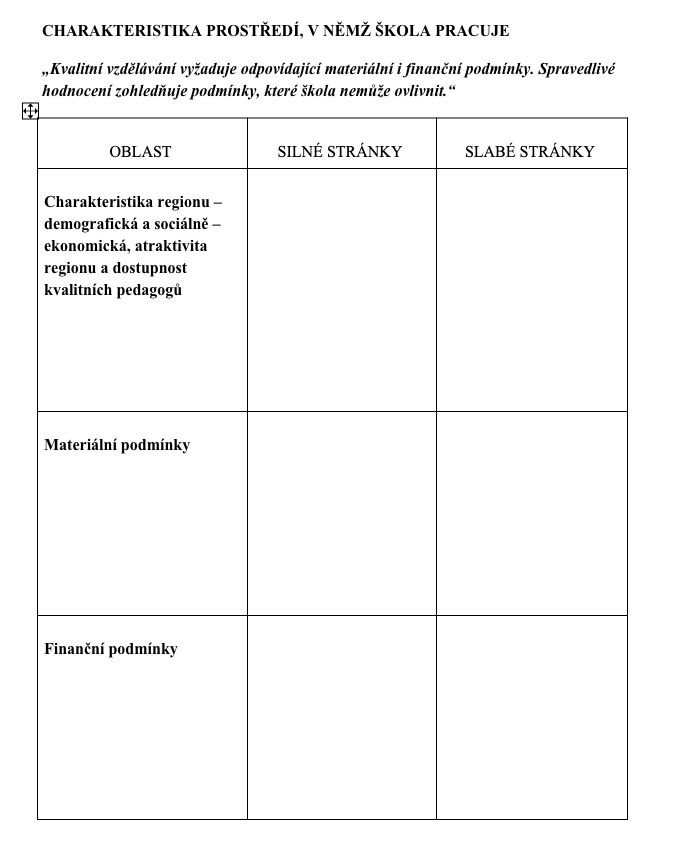 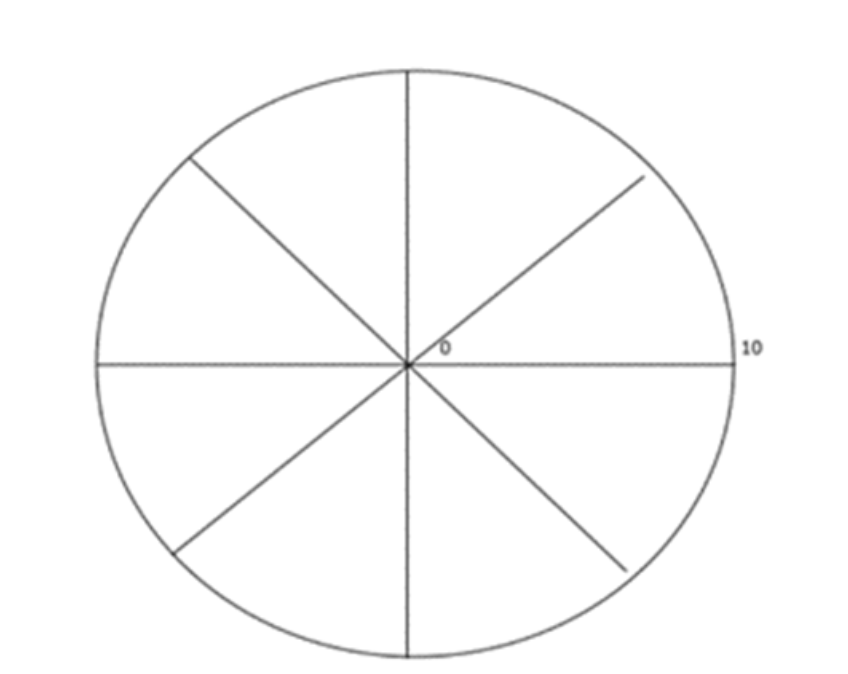 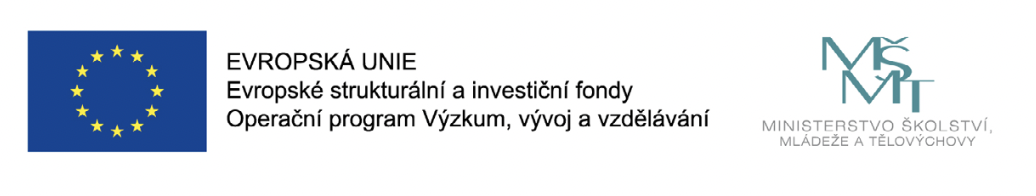 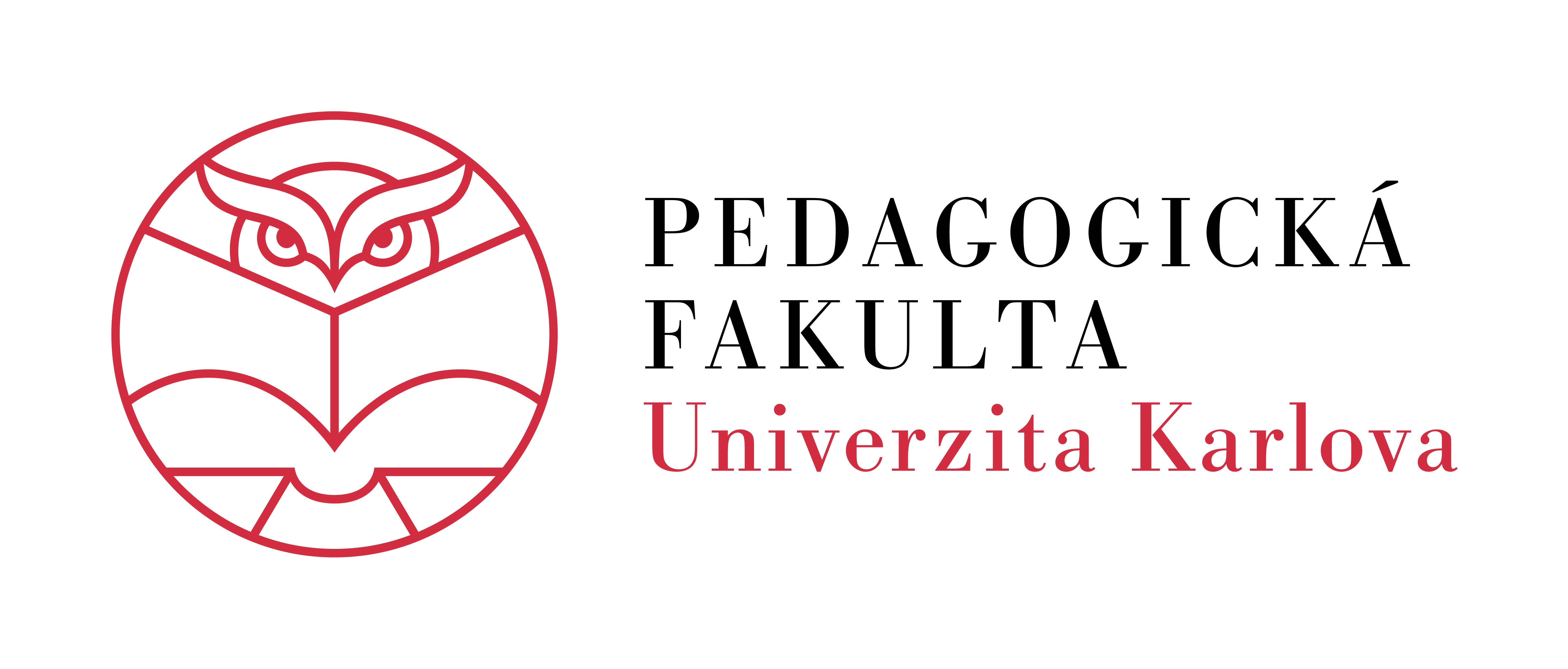 Dílčí cíl: reflektivní setkání a webináře
Aktuální potřeby vedoucích pracovníků

Celkem 5 webinářů dle aktuálních potřeb

Další webináře jako doplněk funkčního studia, mentorinku a benchlearningu
iKAP II – Inovace ve vzdělávání 
Registrační číslo projektu: 
CZ.02.3.68/0.0/0.0/19_078/0021106